Algebra Comprehensive

September 27, 2011

Today is a B day!
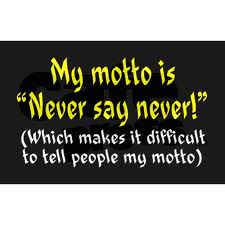 Title: Function Notation							Date: 9.27.2011
Warm-up:

Determine if the following tables would represent a linear or non-linear function.
Review Homework:
Function Notation: A form of notation used to label and identify multiple functions on a graph. 


ex:    f(x) = 3x + 1

f is the name of the function

x represents the variable

Is the same thing as y = 3x + 1
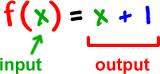 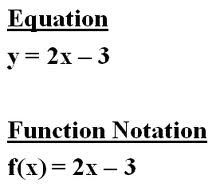 Find the range of g(x) = -6x - 19

Domain = {-1, 0, 1, 3}
Graph the following function:

h(x) = 2x2 - 3
CHALLENGE: Find h(g(x)) when h(x) = x - 2 and g(x) = 3x + 5
Use function notation to evaluate f(x) = 9 - 4x at x = 5,  x = -3, and x = 0.5
Evaluate each function for x = -5, x = 4/3

a. f(x) = 2x - 7



b. g(x) = 6x - x2




c. h(x) = 2/x2
A cable company charges new customers $40 for installation and $60 per month for its service.  The cost to the customer is given by the function f(x) = 60x + 40 where x is the number of months of service.  To attract new customers, the cable company reduces the installation fee to $5.  A function for the cost with the reduced installation fee is g(x) = 60x + 5.  Graph both functions.  How is the graph of g related to the graph of f?
Group Work